Report on University Assessment
Presented by Regina Eisenbach, Dean of Academic Programs

May 1, 2019
Agenda
Assessment accomplishments
UAC Meeting Regularly with positive feedback from programs on structure
Annual Program Assessment
Annual Assessment Activity

Plans for next year

Questions & Answers
UAC Restructure
Representatives from all 51 programs (majors) attend two lunch meetings to discuss campus assessment efforts, support each other, and receive feedback from 4-5 peers on assessment activity.
*New programs and programs going through Program Review are not required to submit annual assessments; therefore, not required to attend UAC meetings.
Annual Program Assessment
Assessment Reports
Annual Assessment Activity
GE assessment
Assessment Faire 
8 presentations
xx attendees
Workshops
Summer Teaching Institute
Teaching Toolbox
Online Teaching FLC
WASC’s Academic Resource Conference
Creative & Courageous Ideas for Sustainable Assessment (AALHE)
Working Across our Campus to Engage Faculty and Staff in Assessment​ (Co-present with Cal Poly Pomona)
UAC plans for next year
UAC Lunch Meetings
Fall 2019 
Learning opportunity
Updates
Sharing data
Spring 2020 
Peer review of reports
Updates
Follow up from Fall
More Info:
http://www.csusm.edu/assessment/
Questions?
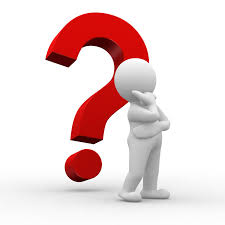